Decarbonizing/Electrifying the Building Sector
New England Electricity Restructuring Roundtable
Commissioner J Andrew McAllister, PhD
June 21, 2019
California Energy Commission
Policy Drivers
Double energy efficiency savings by 2030
60% renewable electricity by 2030; 100% by 2045
Provide equitable low-carbon solutions for low-income residents & disadvantaged communities
Electrify transportation
Decarbonize buildings & industry
Carbon-free economy by 2045
[Speaker Notes: Energy performance metric will align with GHG (2022)]
Electricity CO2 Emission Intensities
Tonne per MW
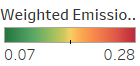 CA EE Action Plan
Reduce GHG 40% below 1990 levels by 2030
2019 Building Energy Code
High performance envelopes
On-site PV requirements to offset expected annual electricity
All-electric performance baseline (optional) for low-rise residential & performance credits for high performance HPWHs
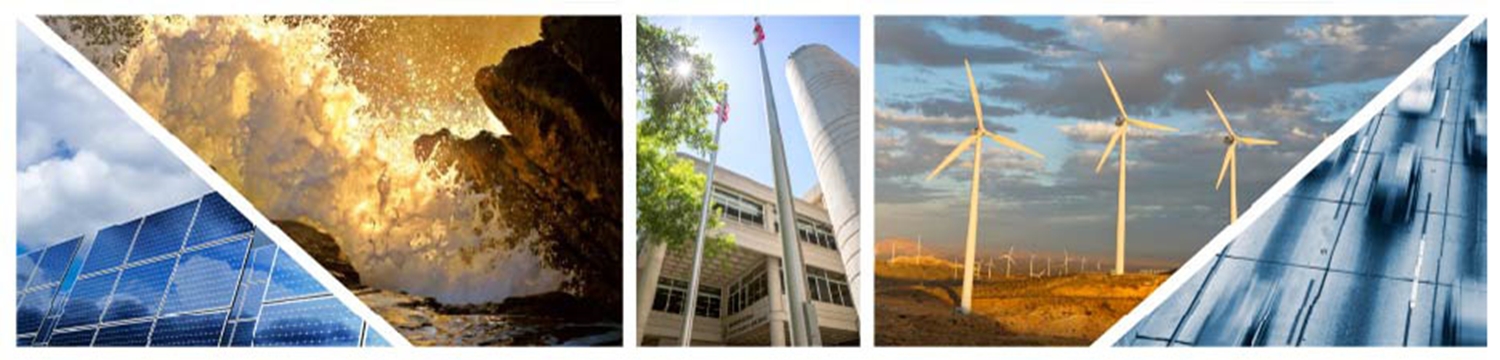 [Speaker Notes: Energy performance metric will align with GHG (2022)]
SB 1477: BUILD & TECH
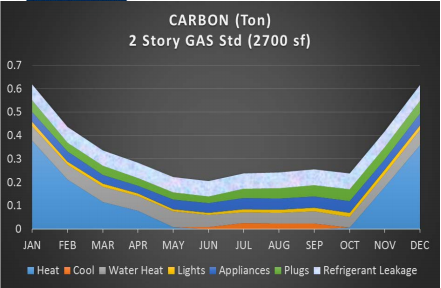 SB1477 allocates $200M over four years to support new construction and retrofitting projects that decarbonize California’s building sector.
BUILD 
Incentive program
New residential & non-residential buildings
Low-income housing focus

TECH
Market transformation program
Existing residential buildings
Space and water heating focus
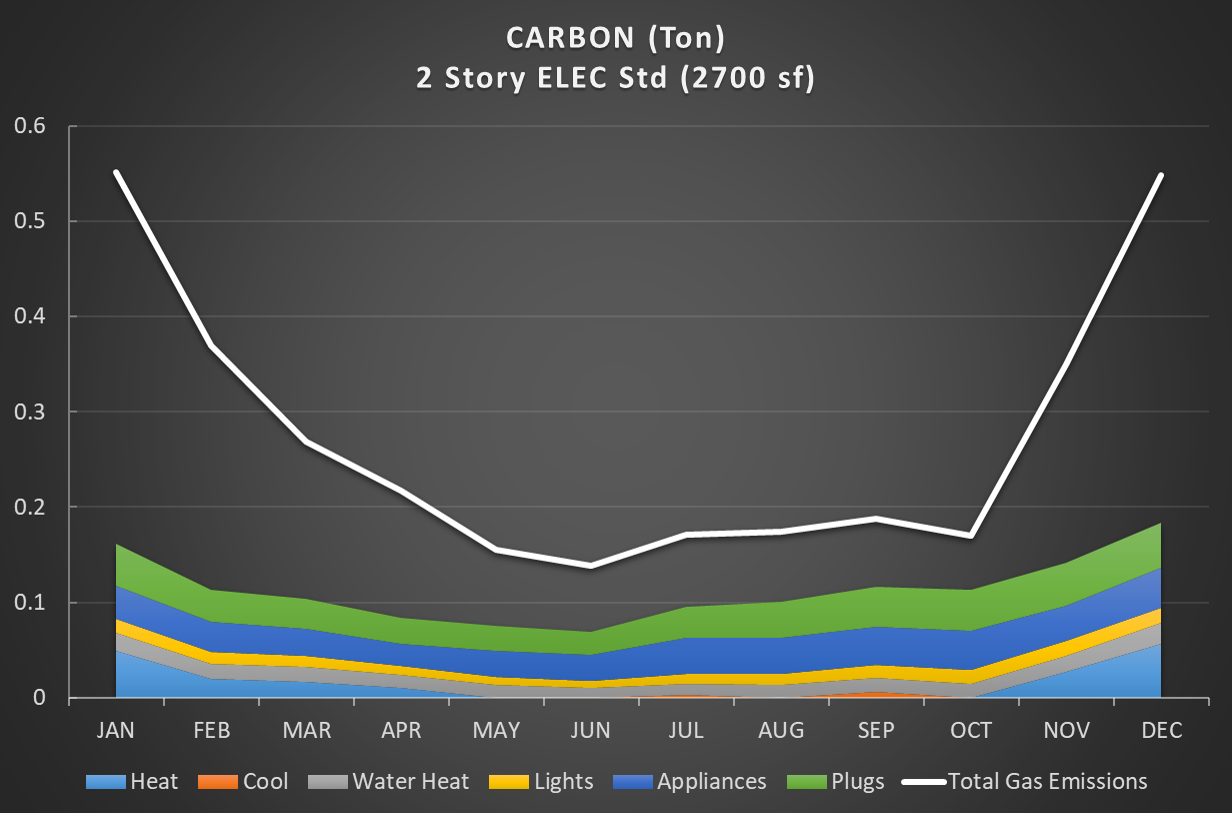 Difference in GHG emissions between gas & all-electric homes
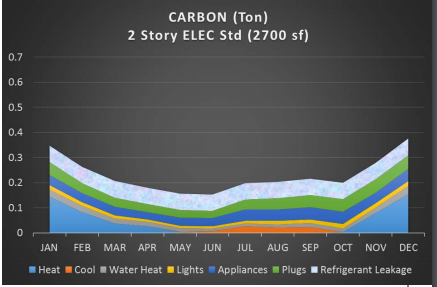 Backdrop: Ratepayer-Funded EE= ~$1.4B Annually
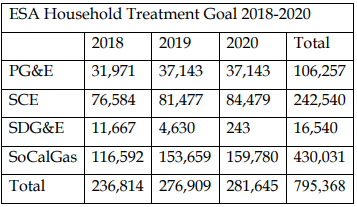 EPIC Funding
Overall Efficiency Budgets
Low-Income EE
IOUs
IOUs
Research & Development

$160M
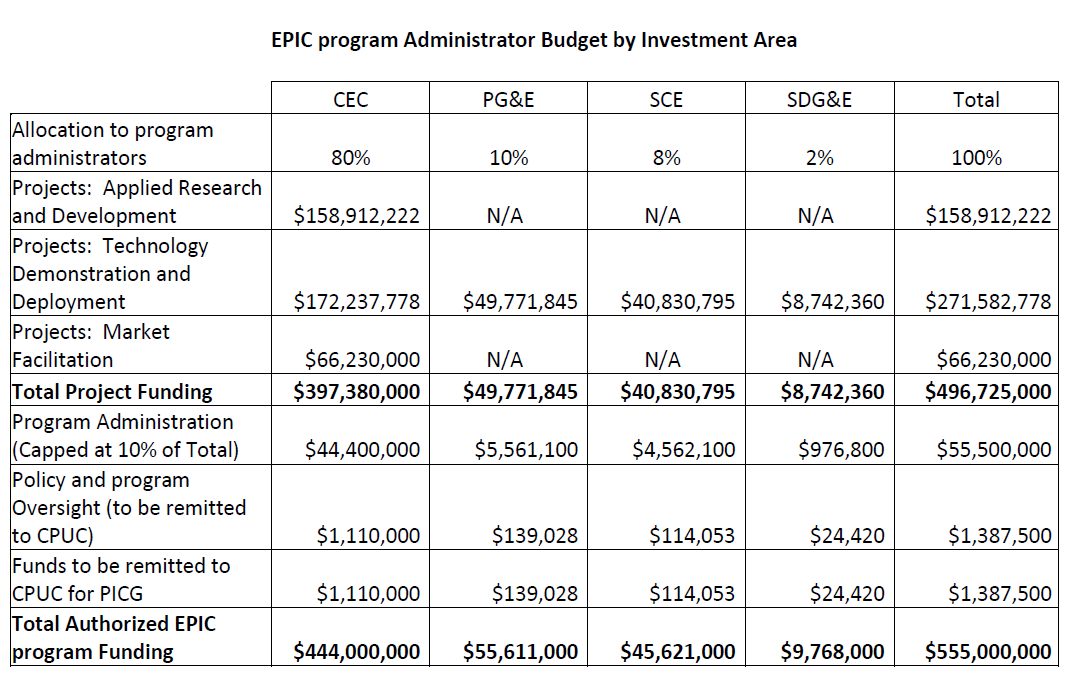 30%
Of total EE Budget
POUs
POUs
$225M
$25M
[Speaker Notes: eestats.cpuc.ca.gov 
Energy Efficiency in California’s Public Power Sector, 12th Edition, ncpa.com]
Appliance Standards for Demand Flexibility
Pending Legislation – would expand CEC authority to consider GHG reductions in Appliance Energy Efficiency Standards
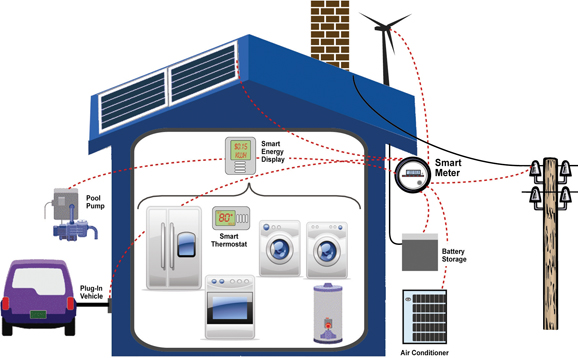 [Speaker Notes: Also Mention the SCE Clean Energy Optimization Program – partnership with the UC and CSU systems to incentivize C reductions. – Outside the standards ratepayer-funded EE portfolio.]
Load Management Standards
GOAL:
Performance standards for each Load Serving Entity to meet a portion of generation with energy efficiency and demand flexibility
Summer (May–Oct.) A1 TOU Overlay on GHG
*SCC Value=$48 ($2015), Table 8. Social Cost of Carbon 2020-2030, CARB Proposed Plan January 2017
https://www.arb.ca.gov/cc/scopingplan/app_e_economic_analysis_final.pdf
Thank You!